While you are waiting for our webinar on Debts #2 EDR…Please do this 10-second poll - if you haven’t already for this webinar:www.rlc.org.au/poll
You can download today’s Powerpoint file at the bottom of this page:www.rlc.org.au/training/debts2

We will start the webinar shortly.
Help! My Client has Problem Debts #2: 
External dispute resolutionAmelia KleinCredit, Debt and Consumer Law Solicitor, RLC
Outline
What is External Dispute Resolution (EDR)
Benefits of EDR
Overview of major EDR schemes
Case study
Q&A, legal services
Resources: rlc.org.au/training/resources/debts
External Dispute Resolution (EDR)
What is EDR?
A free service for resolving disputes between consumers and members of an EDR scheme. There are different EDR schemes for different industries:
financial 
telecommunication
energy.

Membership of the EDR scheme is compulsory for most industry participants.

EDR action is an alternative to going to court when attempts to resolve a dispute internally (IDR) with a service provider have been unsuccessful.
Disputes not covered by EDR
Many disputes have Alternative Dispute Resolution available (eg. negotiation, mediation) but not EDR, including:
Disputes between individuals
Disputes with private companies that don’t have a requirement to be part of an EDR scheme (most companies that are not financial, telecommunication or energy based)
Some disputes with Buy Now, Pay Later organisations
Most disputes between businesses.

Seek legal advice to determine what options are available.
EDR vs IDR
Internal dispute resolution (IDR) is an attempt to resolve the matter directly with the service provider, or a complaints process.
IDR is often a mandatory step before EDR. 
If an IDR complaint hasn’t been made, find the IDR contact details through the EDR scheme’s website:
Financial firms: https://www.afca.org.au/make-a-complaint/findafinancialfirm 
Telcos: https://www.tio.com.au/members/who-we-work-with 
Energy or water company: https://www.ewon.com.au/page/suppliers/list-of-member-providers
When should you go to EDR?
You can make an application to EDR:
if you have received an unsatisfactory IDR response, 
or 
if the dispute remains unresolved after a reasonable period of time.
EDR: When should you seek legal advice?
Consider:
Is there a legal complaint (eg. breach of credit law)?
Is there a non-legal complaint (eg. customer service)?
Was there a refusal of financial hardship?
Is there a statement of claim or threat of legal action?
If there is a suspicion of a legal issue, we recommend you get legal advice before starting EDR (or IDR, if you haven’t yet!)
Red flags – time to refer to lawyer!
Client was on a Centrelink income when they were approved by a lender
Client has multiple loans, telco accounts or leases at the same time
Client’s bill is extremely high compared to previous bills
Client has experienced domestic violence 
Client does not speak English or has another significant vulnerability that was exploited by the creditor
The debt is 6 years old or more
Client has a disability.
How do you lodge your dispute with EDR?
Normally, you have to lodge in writing. The simplest way is often online.
Some EDR schemes will accept complaints over the phone.
EDR schemes will provide translators and can work with the National Relay Service.
EDR schemes have representation allowed, and a signed authority is generally required.
EDR process
Benefits of EDR
Is EDR independent?
The schemes discussed here today: yes.

All of these schemes have been assessed by the Information Commissioner as:
Independent of the sector
Fair and transparent
Accountable to the public
Efficient and effective
Accessible.
Benefits of EDR
Free for consumers and easy to access.
All legal and enforcement/debt recovery action must stop (including court proceedings) while your matter is with the EDR scheme or while the EDR scheme considers your dispute.
EDR decisions are binding on the service provider/other party, but not on the consumer complainant if not agreed. Complainants (consumers) retain their legal rights to take their matter to court if they do not agree with the outcome of EDR.
An EDR complaint can give the consumer extra time to deal with their financial hardship.
Debt collection – halting with EDR
A reminder letter, text, email or phone call occurs, reminding of the amount needs to be paid. 


A debt collection agency, lawyer or the company may send a letter of demand, or notice of intent to sue.


A statement of claim or summons is filed in court and served.
At any of those stages, lodging a dispute with an EDR scheme can stop the action from progressing to the next step, and force the creditor to engage with you and the client.
Deadlines & IDR
A statement of claim or summons are documents that start a court claim.
Must be personally served on client or posted by the court.

Creditor / Debt Collector is the “plaintiff”.

Debtor is the “defendant”.

Client has 28 days to respond (or see summons).
If no response, after 28 days, the plaintiff can apply for default judgment.

Judgment can be enforced through court.

Get legal advice immediately! 

Defence can be argued at EDR
EDR puts a hold on court action
AFCA – for the duration of the EDR

TIO – for the duration of the EDR 

EWON – the earlier of:
a) 90 days after lodgement of complaint; and
b) the date that EWON closes or resolves the complaint
EDR v Court – Benefits of EDR
Costs orders can be made against the unsuccessful party in court
Evidence standards are higher at court than EDR
Legal representation is expensive / unattainable for most people
Easier to get extensions in EDR
Court takes more time away from work and commitments
Judgments at court enforceable for 12 years
Court enforcement options
Pre and post judgment interest may be added to the debt
Overview of major EDR schemes
Australian Financial Complaints Authority (AFCA)
Time limit: Generally 2 years from IDR response, or 6 years from when you became aware of the problem, whichever is earlier.
For credit contracts, 2 years from lender’s IDR response or 2 years after end of credit contract, whichever is later.
Can be extended in some cases.

Considers complaints about financial firms including banks and loan providers, superannuation providers, some insurers (including insurers not paying out uninsured people in motor vehicle accidents).

If accepted by consumer, decision is binding. If not, can take complaint to Court – in Superannuation complaints, this is limited.
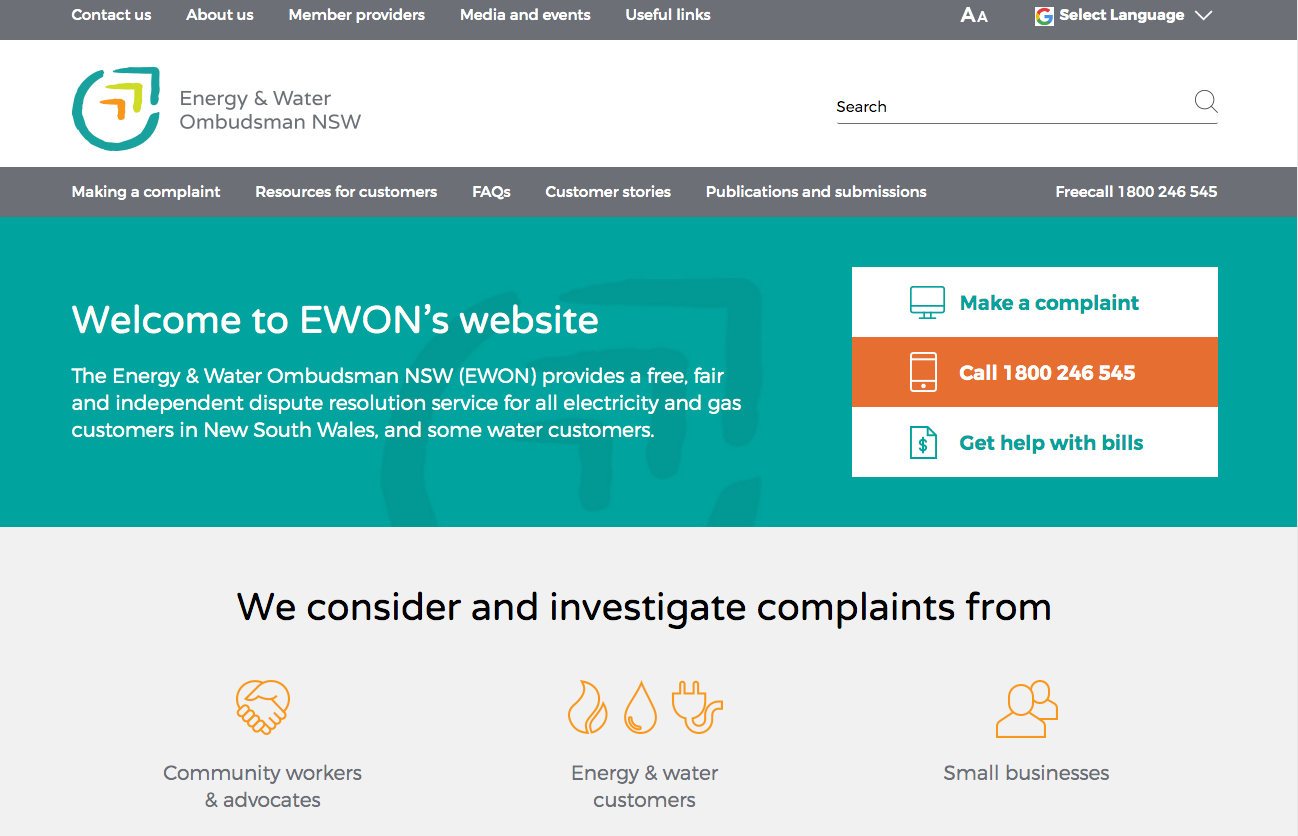 Energy & Water Ombudsman NSW (EWON)
Time limit: 12 months after you became aware of the events you’d like to complain about.
Can be extended in some cases.

Can consider complaints for electricity, gas and water providers about disconnection, supply issues, billing and credit issues, customer transfers and back billing.

Review of decision can be requested within 28 days.

Decision is binding on provider if you accept it.
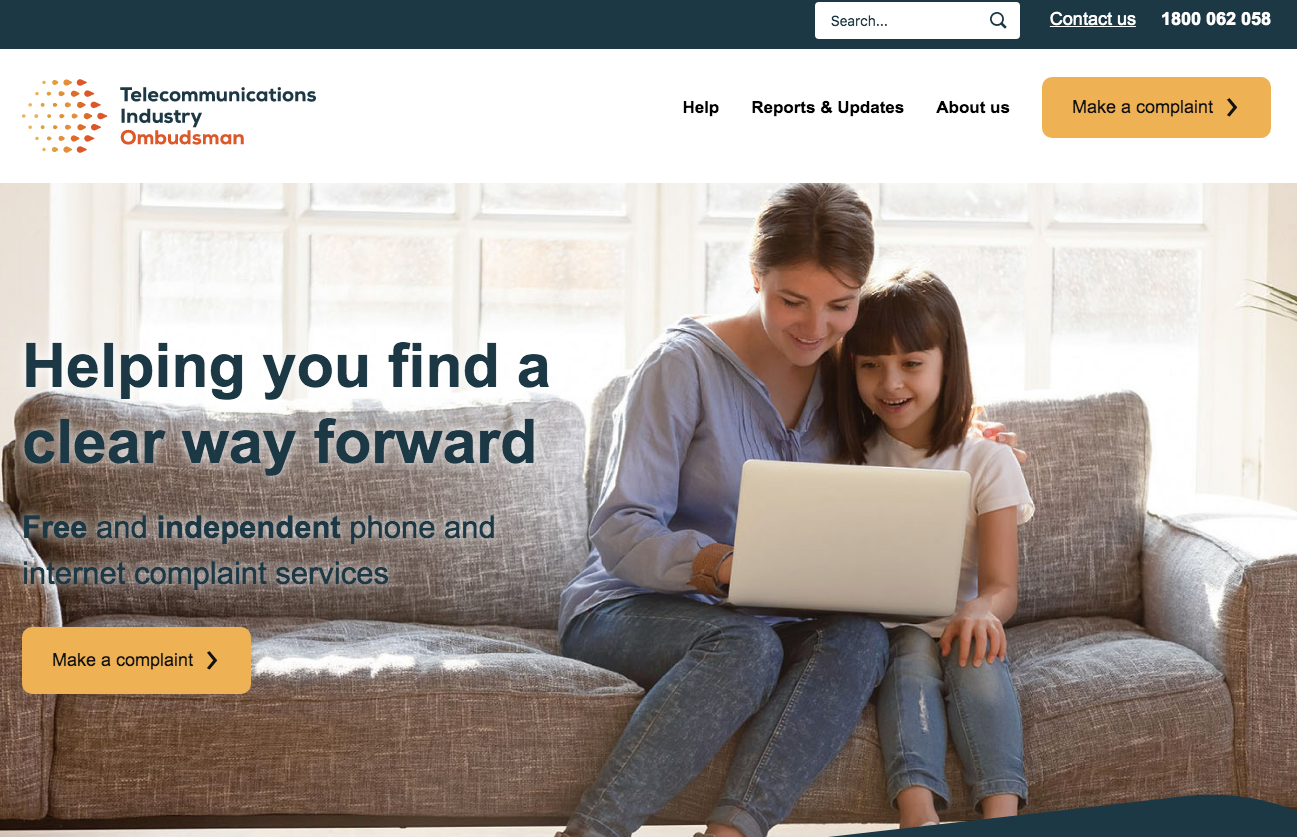 Telecommunications Industry Ombudsman (TIO)
Time limit: 2 years since event or the customer became aware of it.
Can be extended to 6 years in some circumstances.

Can consider complaints about contracts, overcharging, new services, debt collection, exit fees, faults and drop outs.

If a review is offered to a decision, must be requested within 10-15 business days (correspondence will indicate which)

Can bind an organisation up to $100,000 and assist with referrals and support above $100,000.
Other EDR Schemes
Tolling Customer Ombudsman

Commonwealth Ombudsman

NSW Ombudsman and equivalents in other states and territories

Office of the Australian Information Commissioner

Information and Privacy Commission NSW and equivalents in other states and territories
Sam
30
Sam’s story
Sam comes to an appointment with you a folder full of documents, overwhelmed and struggling to manage a number of debts.

She is 35 years old and lives with her father, an aged pensioner, and her three children. She has been in receipt of the Centrelink support payments since she was 21 years old and dropped out of university. She is the carer for her father, who has dementia and needs support getting to appointments, and sole parent for her three children.

She has no significant assets or savings.

She hands you a statement of claim, an electricity bill, two letters from different debt collectors and a letter from a car insurer.
Sam’s story: Statement of Claim
The Statement of Claim is for a $20,000 limit credit card.

The debt has increased to $28,000 with interest, legal fees and charges.

Sam was in receipt of a Single Parenting Payment when she obtained the credit card, and used it to pay for essentials for herself and her family. What should you do?
Sam’s story: Statement of Claim
The Statement of Claim is for a $20,000 limit credit card.

The debt has increased to $28,000 with interest, legal fees and charges.

Sam was in receipt of a Single Parenting Payment when she obtained the credit card, and used it to pay for essentials for herself and her family. What should you do?

An application should be lodged with AFCA within 28 days of the Statement of Claim being received, relating to:
Responsible lending; and
Financial hardship.
Sam’s story: Letter from Debt Collector #1
Sam has received a letter from a debt collector demanding repayment for a payday loan that she took out 8 years ago – she tells you she knows it was then, because it was used to pay for nursery furniture for her youngest child. She was unable to make any repayments.

She has moved a number of times before settling with her father, and didn’t hear anything else about the loan since.
Sam’s story: Letter from Debt Collector #1
Sam has received a letter from a debt collector demanding repayment for a payday loan that she took out 8 years ago – she tells you she knows it was then, because it was used to pay for nursery furniture for her youngest child. She was unable to make any repayments.

She has moved a number of times before settling with her father, and didn’t hear anything else about the loan since. 

Try IDR first – if it fails, get legal advice and lodge a complaint with AFCA on the basis of:
Outside time limit (6 years from when the debt arose, payment was made, or acknowledged in writing); and
Financial hardship.
Sam’s story: Letter from Debt Collector #2
A debt collector has been calling every day and at night about a mobile phone debt. They have now sent a letter saying they will start legal proceedings if not paid the $3,000 they say they are owed.
Sam added an iPhone to a phone plan 2 years ago, raising her phone bill from $20 per month to $90 per month. She could no longer afford it, and when she rang up to bring it up, a customer service rep was rude to her so she gave up and stopped paying. She’s been on a prepaid arrangement for a year.
Sam’s story: Letter from Debt Collector #2
A debt collector has been calling every day and at night about a mobile phone debt. They have now sent a letter saying they will start legal proceedings if not paid the $3,000 they say they are owed.
Sam added an iPhone to a phone plan 2 years ago, raising her phone bill from $20 per month to $90 per month. She could no longer afford it, and when she rang up to bring it up, a customer service rep was rude to her so she gave up and stopped paying. She’s been on a prepaid arrangement for a year.

Try IDR first – if it fails, get legal advice and lodge a complaint with AFCA and/or TIO on the basis of:
Breach of debt collection guidelines;
Not offering her options when she rang about financial hardship; and
Financial hardship.
Sam’s story: Letter from car insurer
The car insurer acts for someone Sam had a car accident with 6 months ago. The letter says Sam must pay $6,000 within 21 days, or they will sue her. Sam had CTP insurance only, at the time of the accident.

Sam says she wasn’t at fault because the other party entered her lane.
Sam’s story: Letter from car insurer
The car insurer acts for someone Sam had a car accident with 6 months ago. The letter says Sam must pay $6,000 within 21 days, or they will sue her. Sam had CTP insurance only, at the time of the accident.

Sam says she wasn’t at fault because the other party entered her lane.

Start with a letter denying fault – can escalate to IDR and EDR at AFCA if unsuccessful:
Uninsured motor vehicle complaint – less than $16,300;
Financial hardship.
Sam’s story: Electricity bill
Sam agreed to put the electricity bill in her name when she moved in with her father 4 years ago, since she and her kids would use the majority of the electricity, and her dad was still paying other costs for the house.

She’s just received a $4,000 electricity bill for 12 months’ worth of charges she didn’t know about after a faulty meter was replaced.
Sam’s story: Electricity bill
Sam agreed to put the electricity bill in her name when she moved in with her father 4 years ago, since she and her kids would use the majority of the electricity, and her dad was still paying other costs for the house.

She’s just received a $4,000 electricity bill for 12 months’ worth of charges she didn’t know about after a faulty meter was replaced.

Start with an IDR complaint, if unsuccessful make a complaint to EWON:
Back billing breach – can only charge for 9 months; and
Financial hardship – must give her 9 months to pay.
Remember!
Electricity bill
Letter from insurer



Letters from debt collector




Statement of claim
Prioritise!
What has the most immediate legal consequences?
What is causing your client the most stress?
Can you get help from another service for some of this work?
Questions and further resources
Amelia Klein				
Credit, Debt & Consumer Solicitor
Redfern Legal Centre
RESOURCES: www.rlc.org.au/training/resources/debts
Where to get free confidential legal advice on debts
National Debt Helpline 1800 007 007 www.ndh.org.au
Most local community legal centres: www.clcs.org.au/legal-help
Legal Aid NSW and equivalents in other states & territorieswww.legalaid.nsw.gov.au
Questions and further resources
Amelia Klein				
Credit, Debt & Consumer Solicitor
Redfern Legal Centre
RESOURCES: www.rlc.org.au/training/resources/debts
Before You Go
Your feedback helps us improve our training.
Please stay with us for another 60 seconds…
Training: rlc.org.au/training
Enquiries: Nick Manning
education@rlc.org.au
This workshop is a guide to the law in NSW, Australia. It is not a substitute for legal advice. If you have a legal problem, seek legal advice from a legal centre or Legal Aid.